eLearning Courses in the Healthcare Sector
1
Introduction
Jason Maur
Chef de service, Formation continue partagée
Centre universitaire de santé McGill
2
Overview
How we use Moodle in the context of healthcare
Different tools and standards we use
What does a fully autonomous course look like?
Supplementary materials
Future plans
3
Our Reality
4
Autonomous
No moderators nor teachers
No human feedback
Rely on SCORM modules
5
What is SCORM?
Shareable 
Content 
Object 
Reference 
Model
6
What is SCORM?
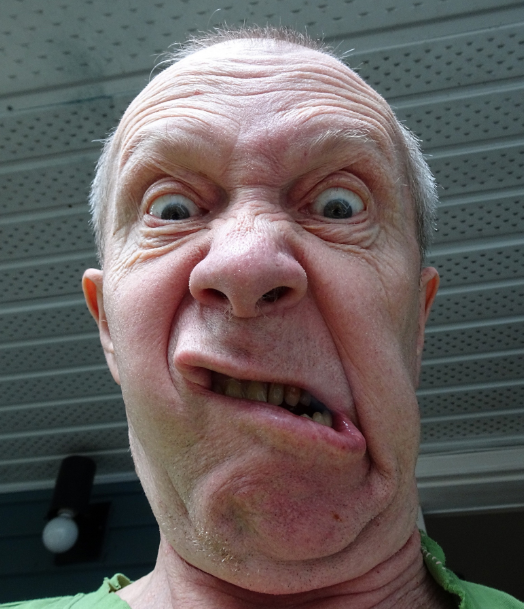 7
We’re Binary
You either did it or you didn’t (1 or 0)
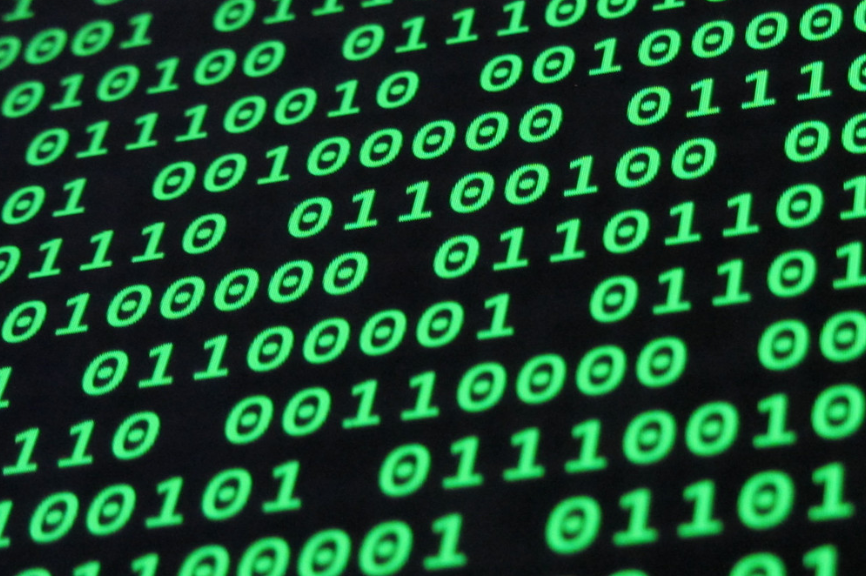 8
[Speaker Notes: https://www.flickr.com/photos/christiaancolen/20607150556]
Time is hard to come by
We work in a hospital!
Unionized environment
Learners need to be liberated and compensated for their time
9
Older Clientele
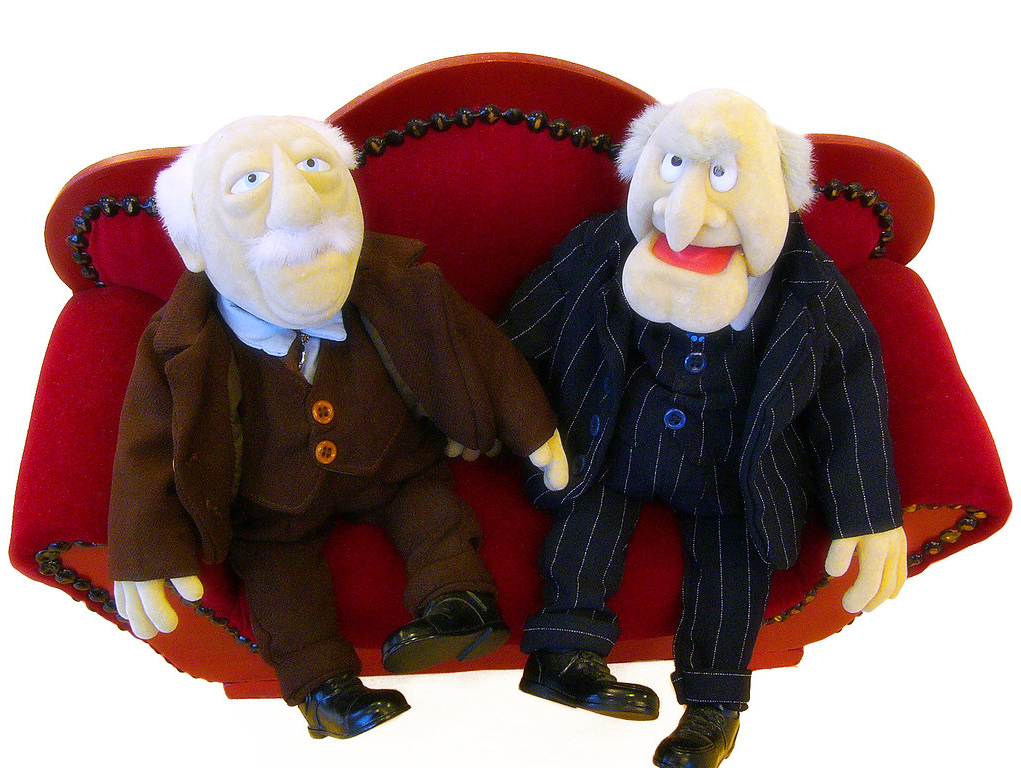 10
Not terribly computer saavy
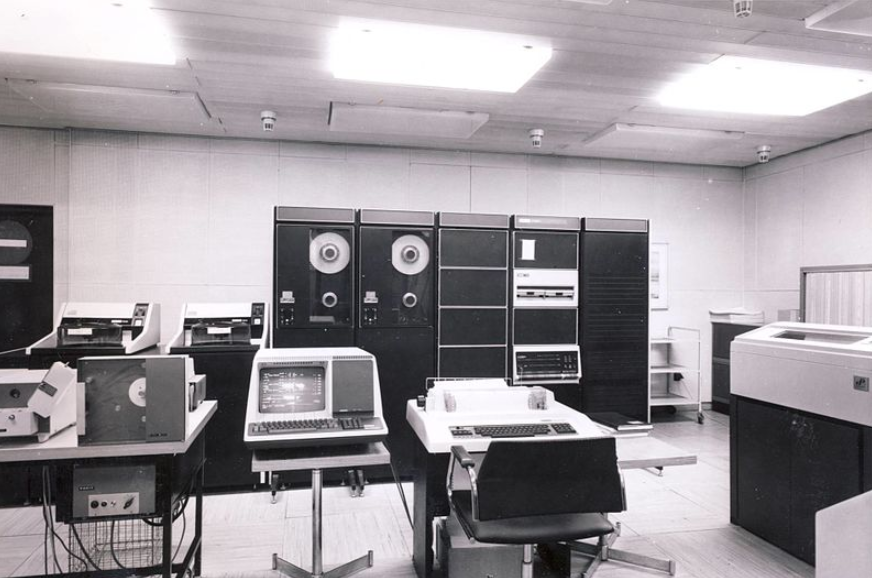 11
Reeling in the SMEs
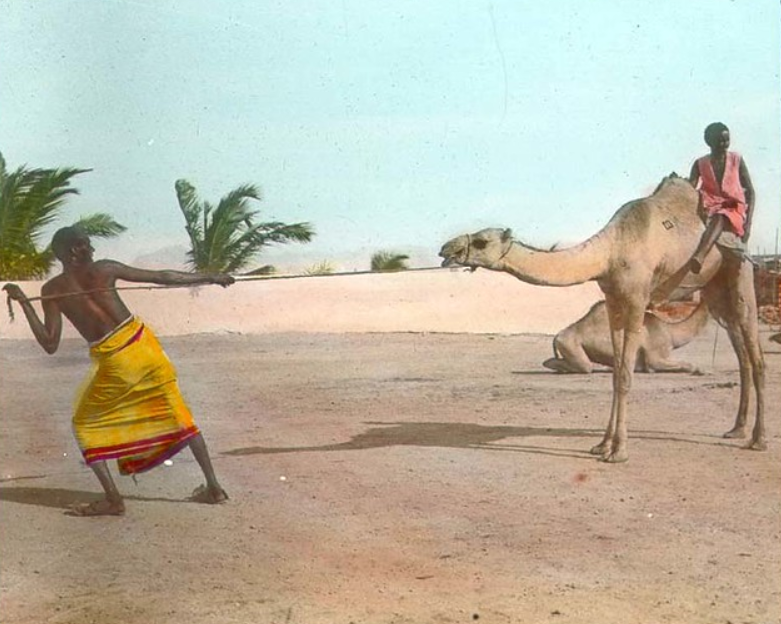 12
Real-world Examples
13
Job Aids and Promotional Materials
14
Milk Expression in the NICU
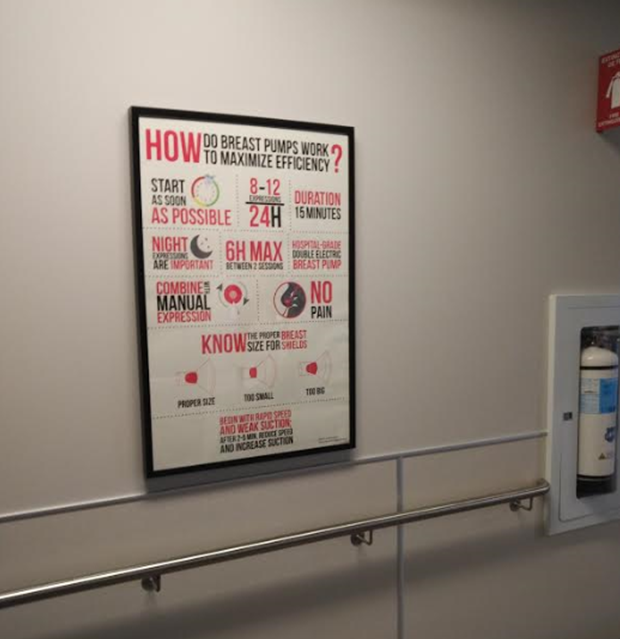 15
Milk Expression in the NICU (cont’d)
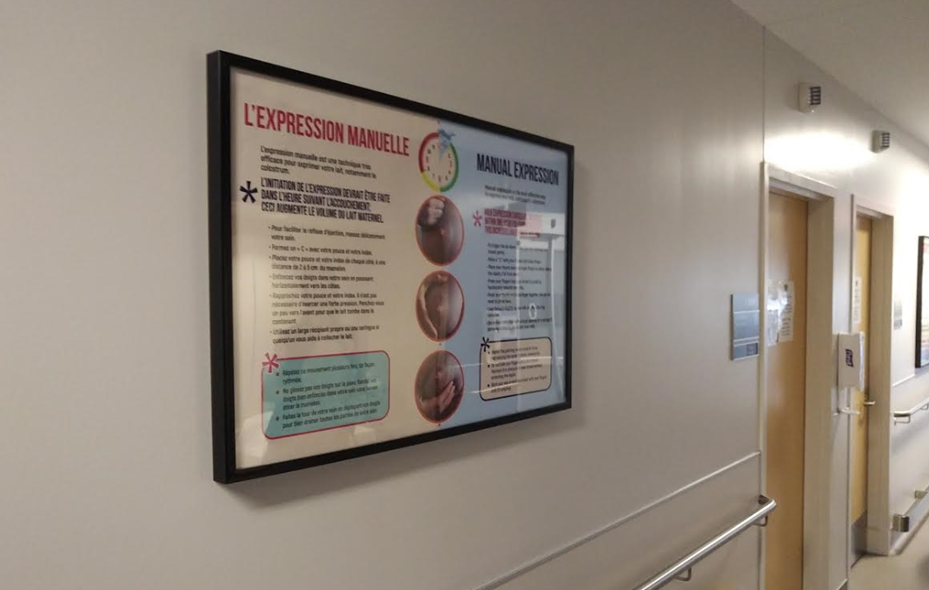 16
Promotional Posters
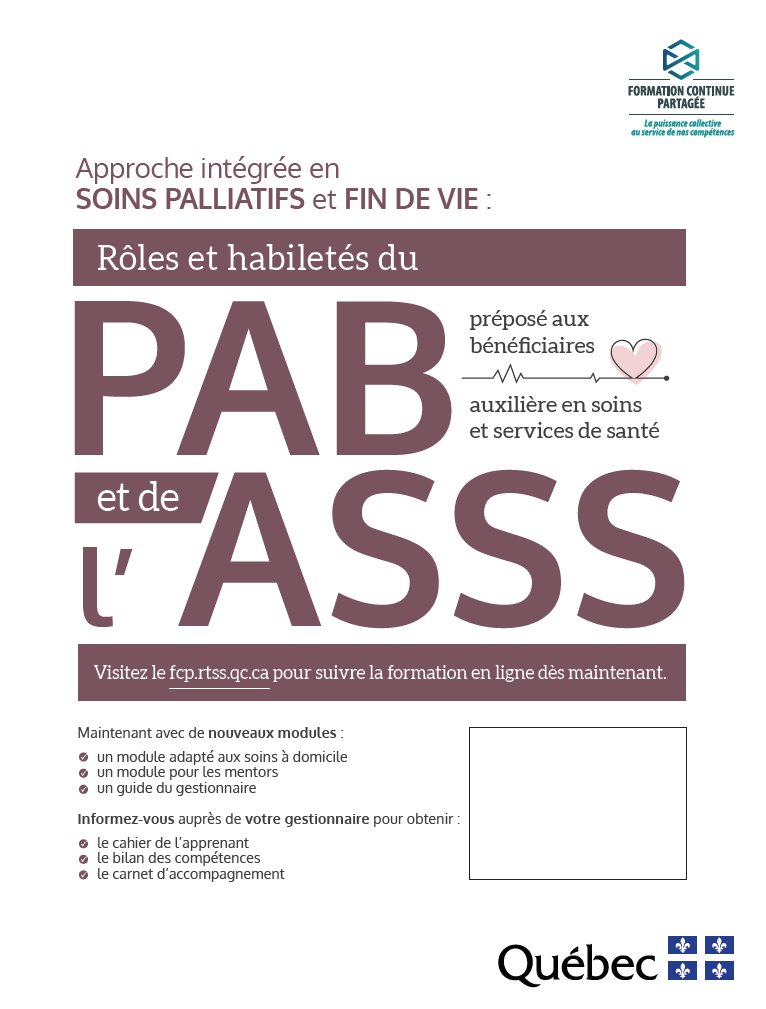 17
H5P and Plans for the Future
18
QUESTIONS?
19